Huidige economische situatie
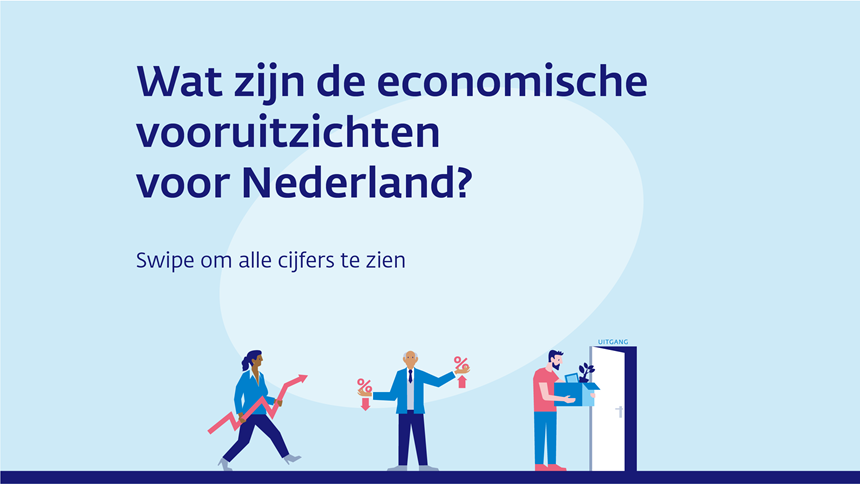 KENMERKEN:
Universitair Centrum voor Gedrag en Bewegen
Didactische dilemma’s
Relatief weinig onderzoek gedaan naar modelmatig leren denken door leerlingen
Economie is een sociale wetenschap, dat werkt met modellen uit de Natuurkunde
Beredeneren en grafisch

De kracht van het model zit’m in het geheel maar toch moet je het model stapje voor stapje opbouwen
Universitair Centrum voor Gedrag en Bewegen
Het is-mb-ga model:
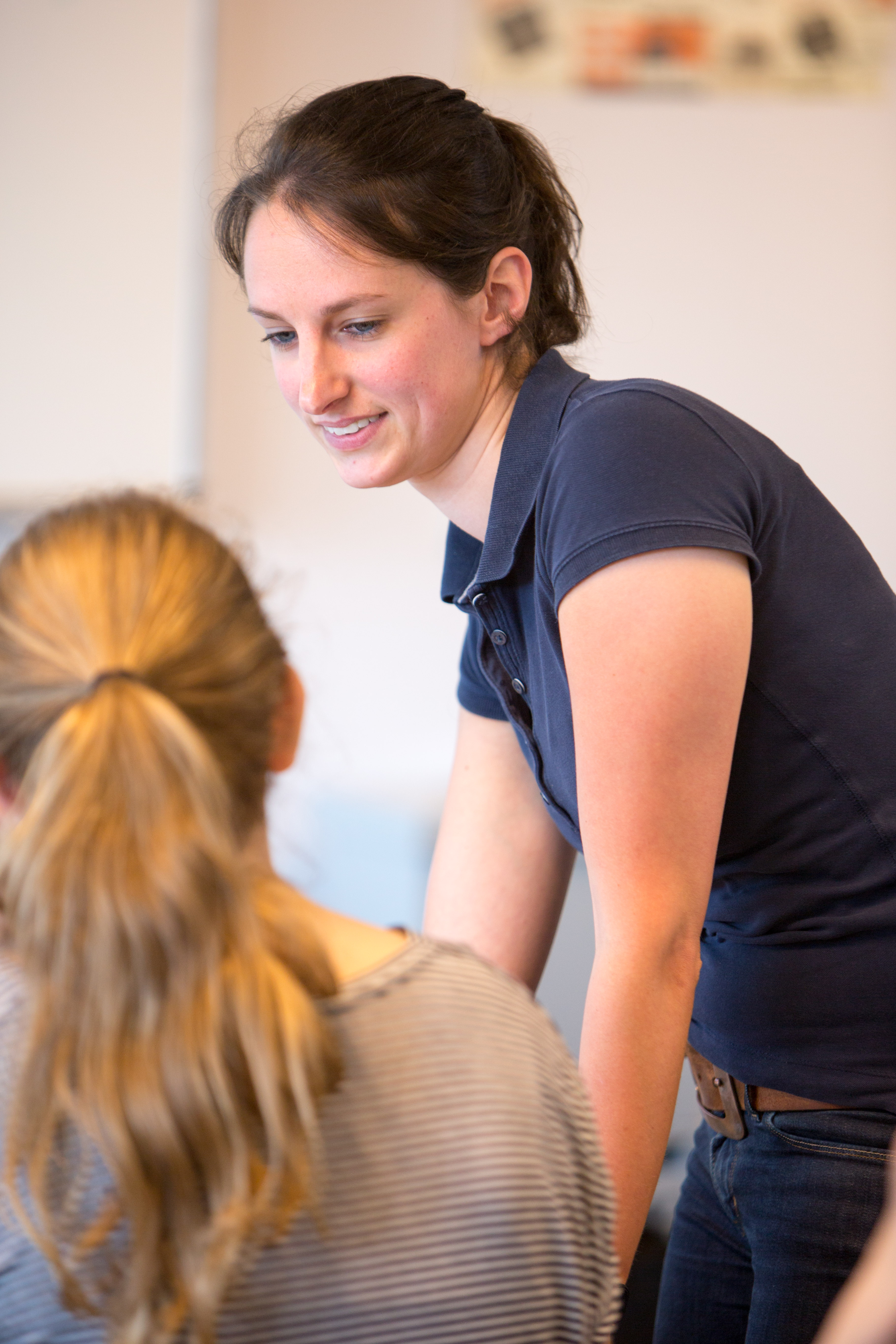 Samenvoeging van vier modellen:

Het Keynesiaans kruis

De IS-curve

De MB-lijn

De GA-lijn
Universitair Centrum voor Gedrag en Bewegen
Macro economie
Micro economische modellen staan al jaren, macro-modellen zijn erg in ontwikkeling

Macro vertelt veel meer een verhaal( narratief): en dan, en dan en dan…
Universitair Centrum voor Gedrag en Bewegen
Opbouw modelmatig leren denken lln
Stap 1 : Vast stellen noodzakelijke voorkennis lln
              - vergelijkingen, grafieken, redeneren.

Stap 2 : Nut en Noodzaak van model overbrengen

Stap 3 : Heractiveren van voorkennis

Stap 4: Paraat hebben van misconcepties

Stap 5 : Formuleer logische vervolgstappen en niveau’s
Universitair Centrum voor Gedrag en Bewegen
Het is-mb-ga model
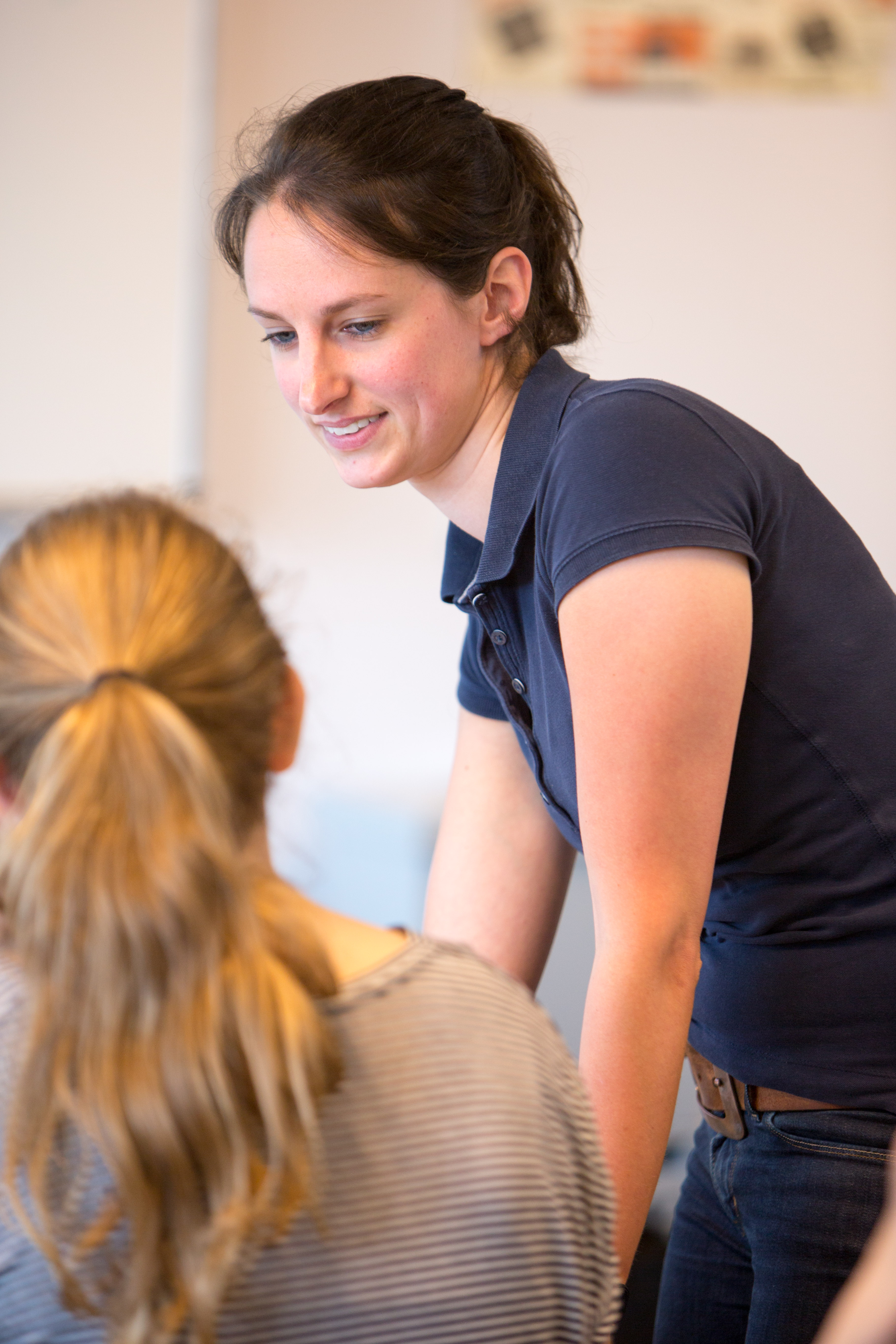 Samenvoeging van vier modellen:

Het Keynesiaans kruis

De IS-curve

De MB-lijn

De GA-lijn
Universitair Centrum voor Gedrag en Bewegen
Belangrijke voorwaarden begrijpen en toepassen
Aannames

Begrippenapparaat

Misconcepties

Verbanden
Universitair Centrum voor Gedrag en Bewegen
Werken met stroomschema of pijlenschema
Eerst redenering

Dan de grafische weergave
Universitair Centrum voor Gedrag en Bewegen
Pijlenschema
Oo omhoog, Bestedingen omhoog, bestedingslijn verschuift omhoog, hogere Y’ 

c omhoog, bestedingen omhoog, bestedingslijn loopt steiler, Y’ omhoog, 

Consumentenvertrouwen daalt, autonome consumptie daalt, bestedingslijn schuift naar omlaag, Y’ daalt, 

Rente stijgt, c daalt, Io daalt, Y ‘ daalt
Universitair Centrum voor Gedrag en Bewegen
Pijlenschema
Oo omhoog, Bestedingen omhoog, bestedingslijn verschuift omhoog, hogere Y’ 

Marginale c omhoog, bestedingen omhoog, bestedingslijn loopt steiler, Y’ omhoog, 

Consumentenvertrouwen daalt, autonome consumptie daalt, bestedingslijn schuift naar omlaag, Y’ daalt, 

Rente stijgt, c daalt, Io daalt, Y ‘ daalt
Universitair Centrum voor Gedrag en Bewegen
Pijlenschema + Grafisch
Oo omhoog, Bestedingen omhoog, bestedingslijn verschuift omhoog, hogere Y’

C omhoog, bestedingen omhoog, bestedingslijn loopt steiler, Y’ omhoog, 

Consumentenvertrouwen daalt, autonome consumptie daalt, bestedingslijn schuift naar omlaag, Y’ daalt
Universitair Centrum voor Gedrag en Bewegen
Pijlenschema
Oo omhoog, Bestedingen omhoog, bestedingslijn verschuift omhoog, hogere Y’, rente blijft gelijk dus IS lijn verschuift naar rechts

c omhoog, bestedingen omhoog, bestedingslijn loopt steiler, Y’ omhoog, rente blijft gelijk, IS curve schuift naar rechts

Consumentenvertrouwen daalt, autonome consumptie daalt, bestedingslijn schuift naar omlaag, Y’ daalt, IS curve verschuift naar links

Rente stijgt, c daalt, Io daalt, bestedingslijn daalt en loopt minder steil, IS-curve blijft gelijk, ander punt op IS lijn
Universitair Centrum voor Gedrag en Bewegen
Pijlenschema
Oo omhoog, Bestedingen omhoog, bestedingslijn verschuift omhoog, hogere Y*, rente blijft gelijk dus IS lijn verschuift naar rechts, 

c omhoog, bestedingen omhoog, bestedingslijn loopt steiler, Y* omhoog, rente blijft gelijk, IS curve schuift naar rechts

Consumentenvertrouwen daalt, autonome consumptie daalt, bestedingslijn schuift naar omlaag, Y* dealt, IS curve verschuift naar links

Rente stijgt, c daalt, Io daalt, bestedingslijn daalt en loopt minder steil, IS-curve blijft gelijk, ander punt op IS lijn
Universitair Centrum voor Gedrag en Bewegen
GA-lijn
Algemeen prijspeil stijgt, Geaggregreerde aanbod ….

Micro-economische redenering

Nu naar totale plaatje
Universitair Centrum voor Gedrag en Bewegen
Pijlenschema + Grafisch
Oo omhoog, Bestedingen omhoog, bestedingslijn verschuift omhoog, hogere Y’, rente blijft gelijk dus IS lijn verschuift naar rechts, hoger punt op GA lijn, op lange termijn GA aanpassen

c omhoog, bestedingen omhoog, bestedingslijn loopt steiler, Y’ omhoog, rente blijft gelijk, IS curve schuift naar rechts

Consumentenvertrouwen daalt, autonome consumptie daalt, bestedingslijn schuift naar omlaag, Y’ daalt, IS curve verschuift naar links

Rente stijgt, c daalt, Io daalt, bestedingslijn daalt en loopt minder steil, IS-curve blijft gelijk, ander punt op IS lijn
Universitair Centrum voor Gedrag en Bewegen
En nu terug naar het heden
Wat kunnen we dan met dit model??
Universitair Centrum voor Gedrag en Bewegen